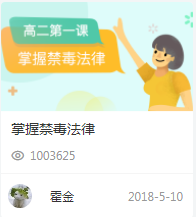 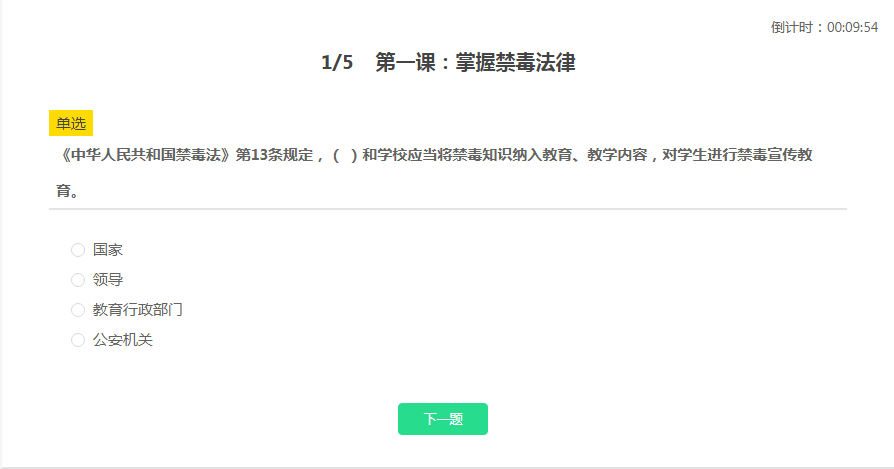 √
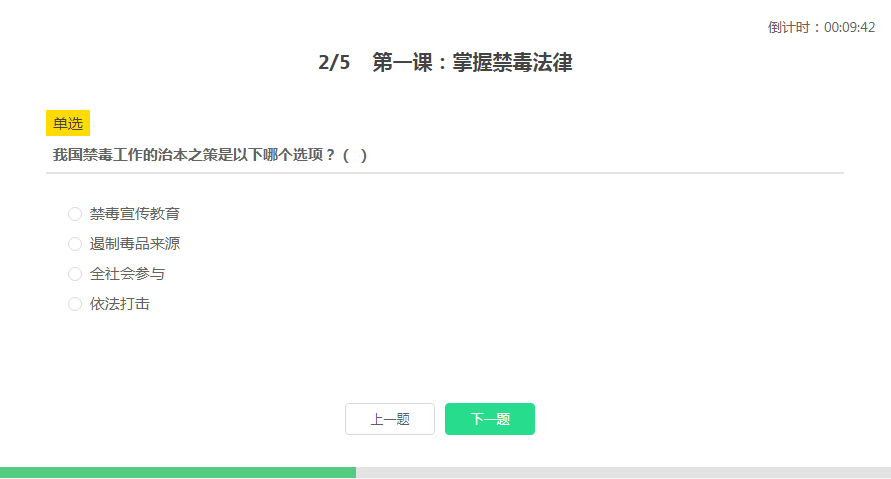 √
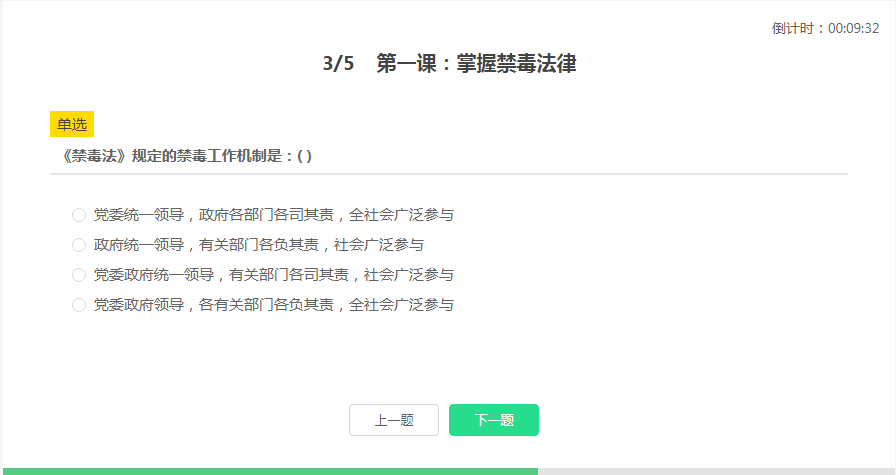 √
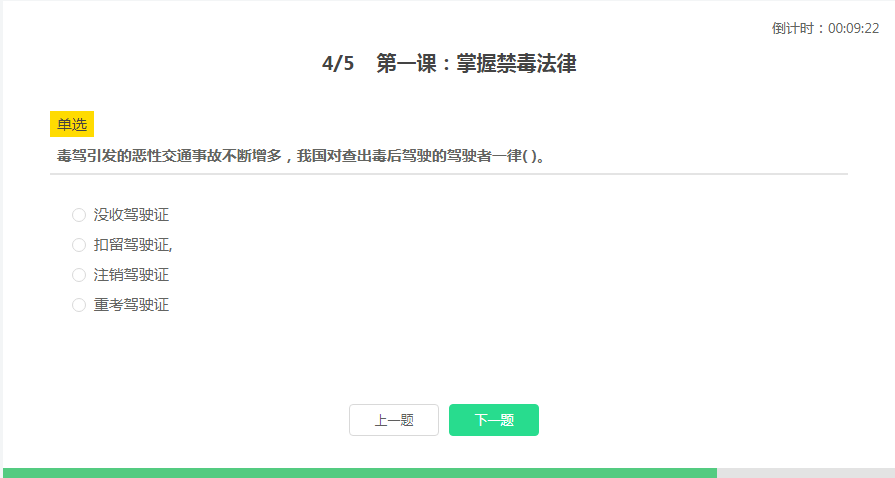 √
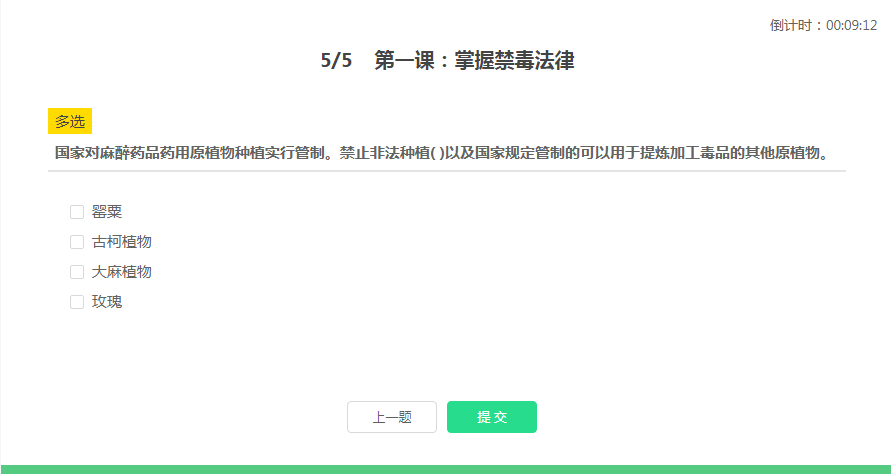 √
√
√
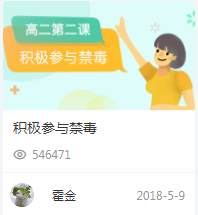 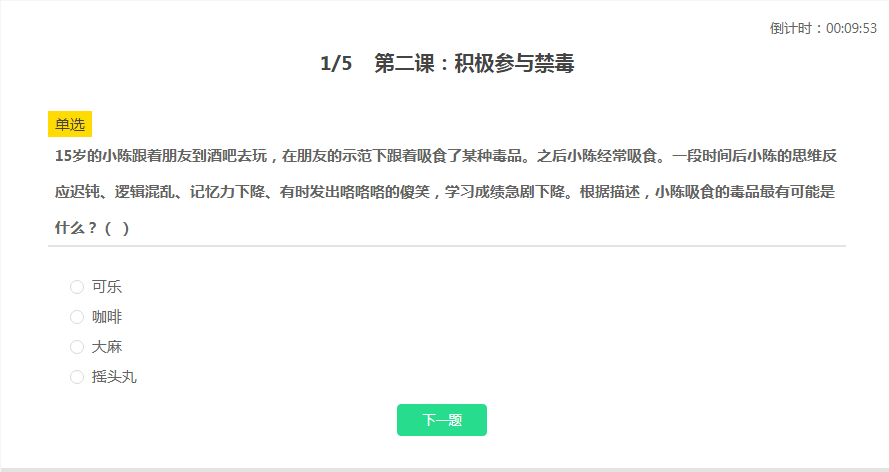 √
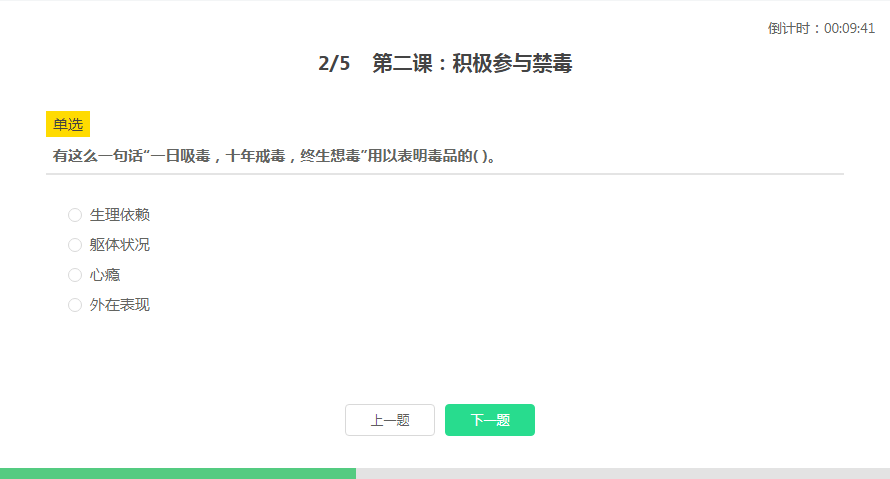 √
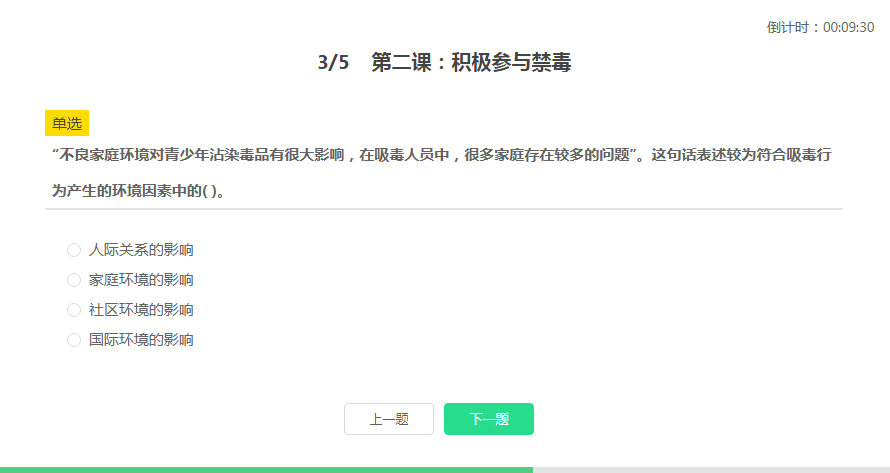 √
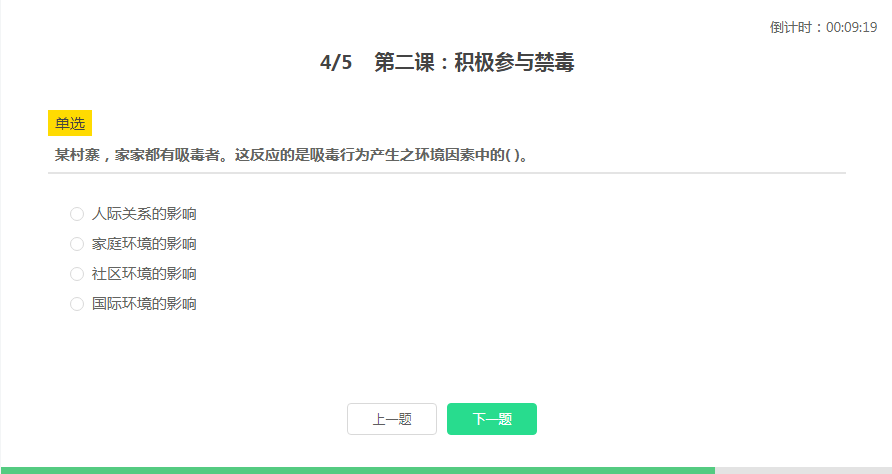 √
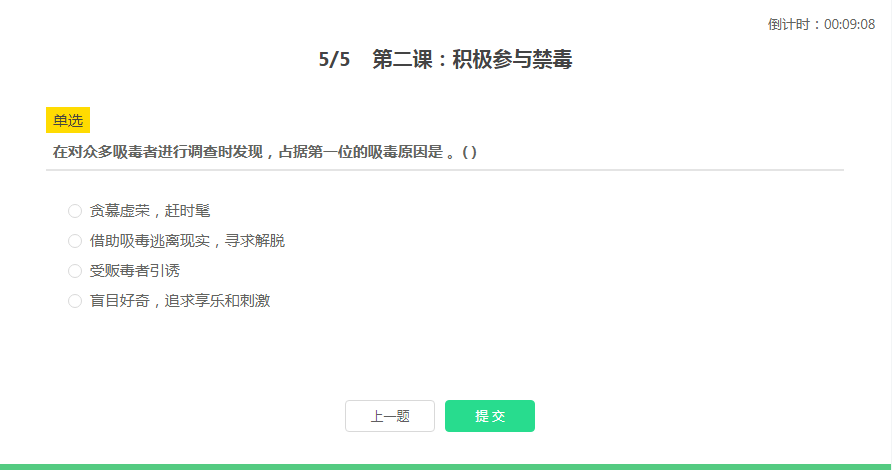 √